Milford Elementary
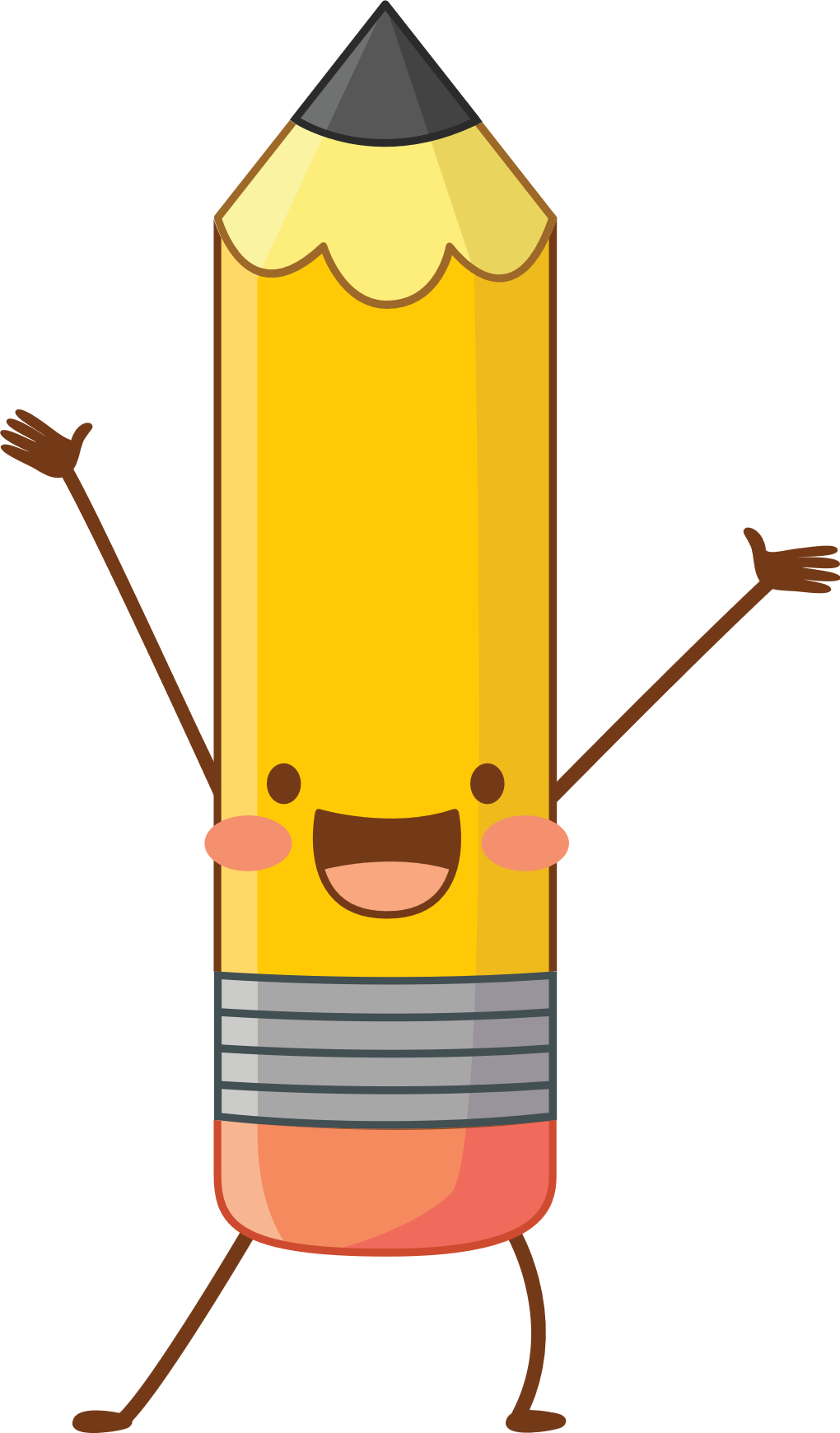 Meet and Greet
Thursday, July 27, 2023
4:00 pm - 5:00 pm – All grade levels
 

Friday, July 28, 2023
8:00 am - 9:00 am– All grade levels
9:00 am – Kindergarten Orientation
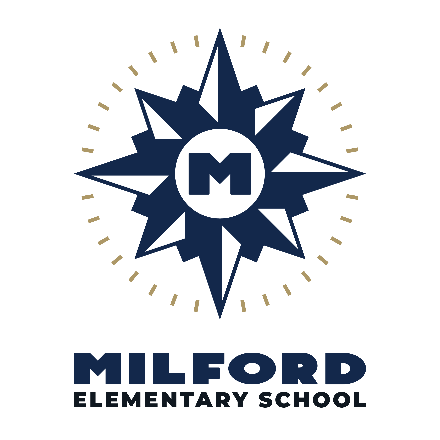 Sign up
 for ASP
Meet
Your Teacher!
Milford Elementary
Meet and Greet
Join
 PTA
Get Bus Information
Buy Spirit Wear